UCFAutonomous Carrier Assistant
Group 5
Amine Chahli 
Richard Garces 
Muhammad Khan
Hunter Busa
Final 
Presentation
Content List
Project Objective / Goal
Requirements / Specification
Components
PCB
Budget / Finance
Work Distribution
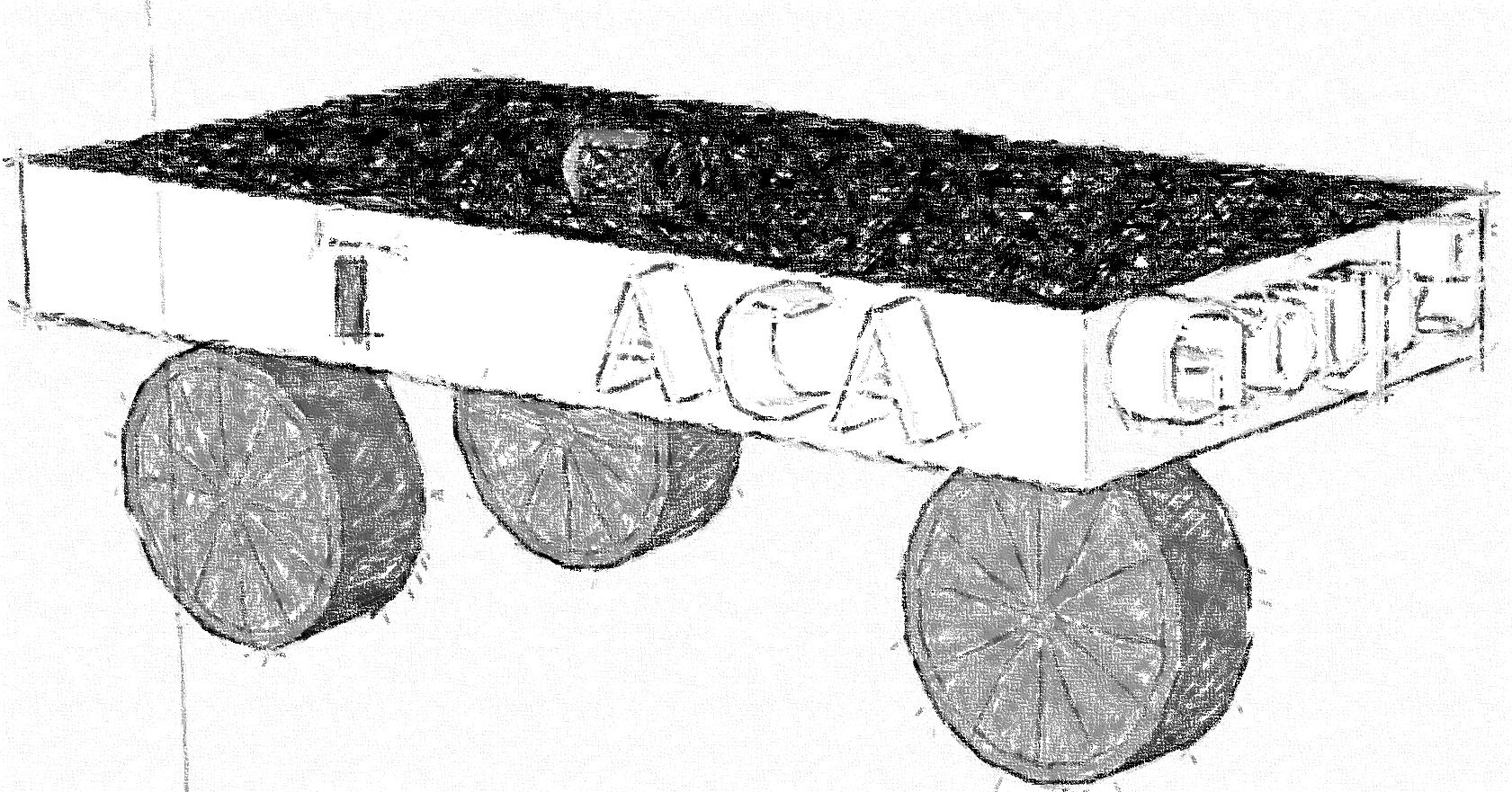 ACA Platform
Hunter Busa
Goals and Objectives
One of our goals is to have the Autonomous Carrier Assistant follow the user autonomously. 
The ACA will be able to autonomously lead the user to the  Waypoints. 
Joystick is optional when GPS connectivity is low.
The ACA should provide convenience for the user by carrying their items. 
An easy to use mobile app will be implemented to control the ACA by the user.
Richard Garces
Specification/Requirements
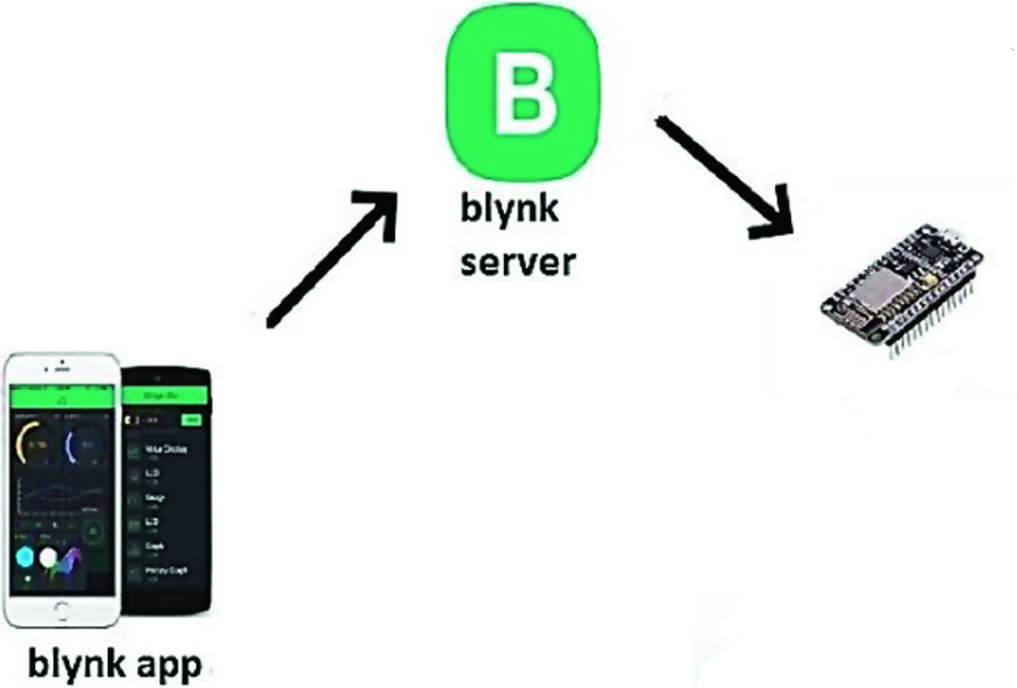 BLYNK Mobile Application
Components
Richard Garces
Micro-controller Options
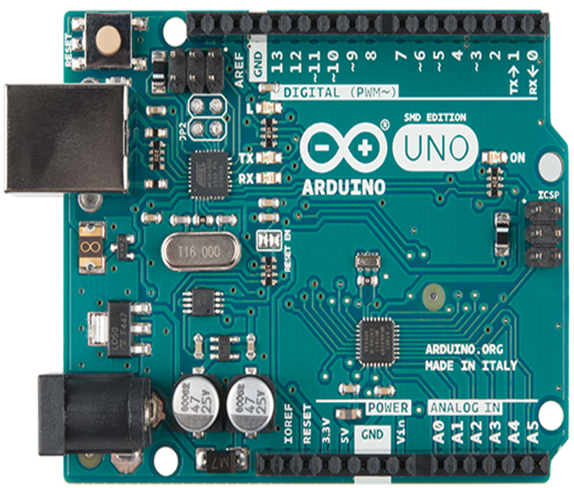 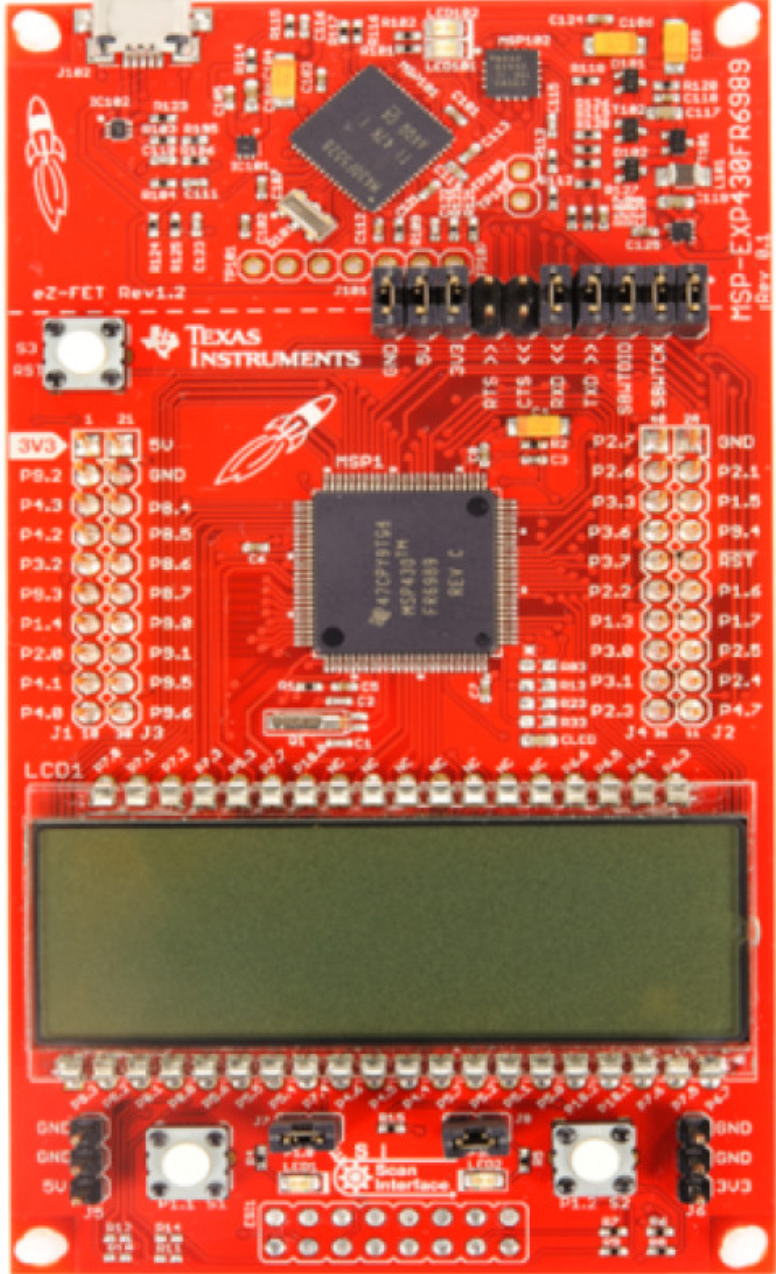 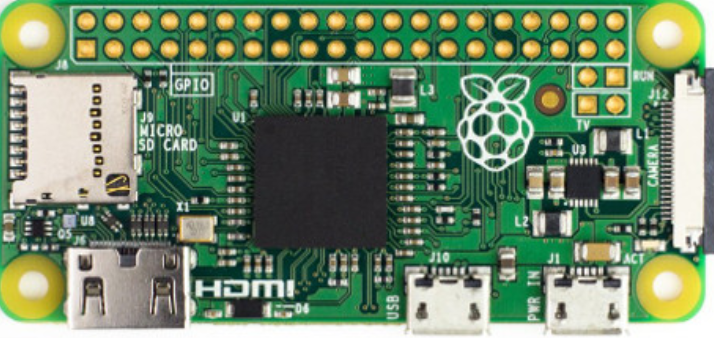 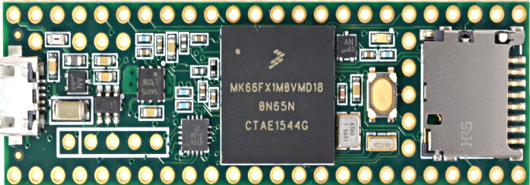 Richard Garces
Micro-controller  Comparison
Richard Garces
MCU Selection Arduino Uno Rev 3
Popularity – There is a lot of information available

Ease of Use – User friendly IDE does not require high level knowledge

Community – Lots of hobbyist use Arduino

Resources – YouTube, online forums, Articles, Libraries
Coding with Arduino
Richard Garces
The IDE is Written in JAVA

The actual coding is done in C++ 

Due the popularity and resources many codes exist

Use existing codes and Tweak them to reach our requirement and specifications
Muhammad Khan
Motor Comparison
Muhammad Khan
DC Gear MotorBY KENNWEL
Specifications:
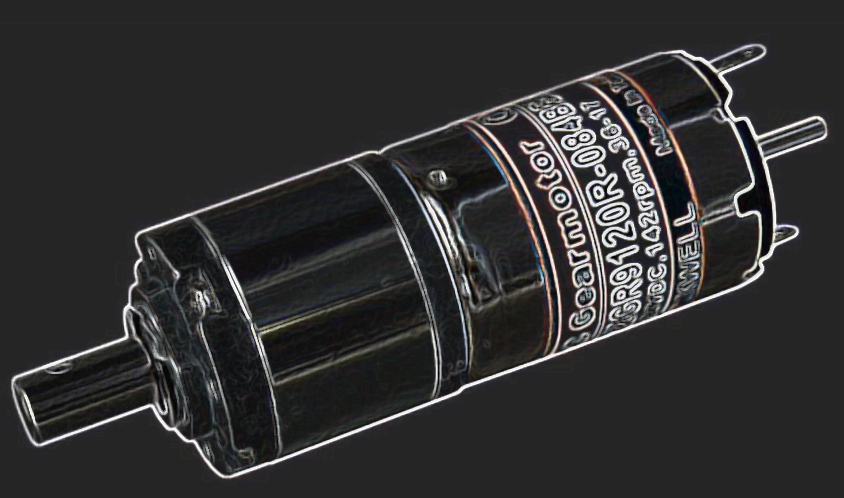 Wide operating range, 6-24Vdc.
Dual ball bearings. 

Rated 142RPM @ 24Vdc
 Shaft diameter 6mm

Overall length of motor and gearbox  60mm.
Motor Driver Comparison
Muhammad Khan
Motor DriverL298N H-Bridge
Specification
Dual H Bridge Motor Driver
L298N motor driver IC
Drives up to 2 bidirectional DC motors
Integrated 5V power regulator
5V – 35V drive voltage
2A max drive current
Muhammad Khan
Dc motor Control with L298NH- Bridge                                 PMW
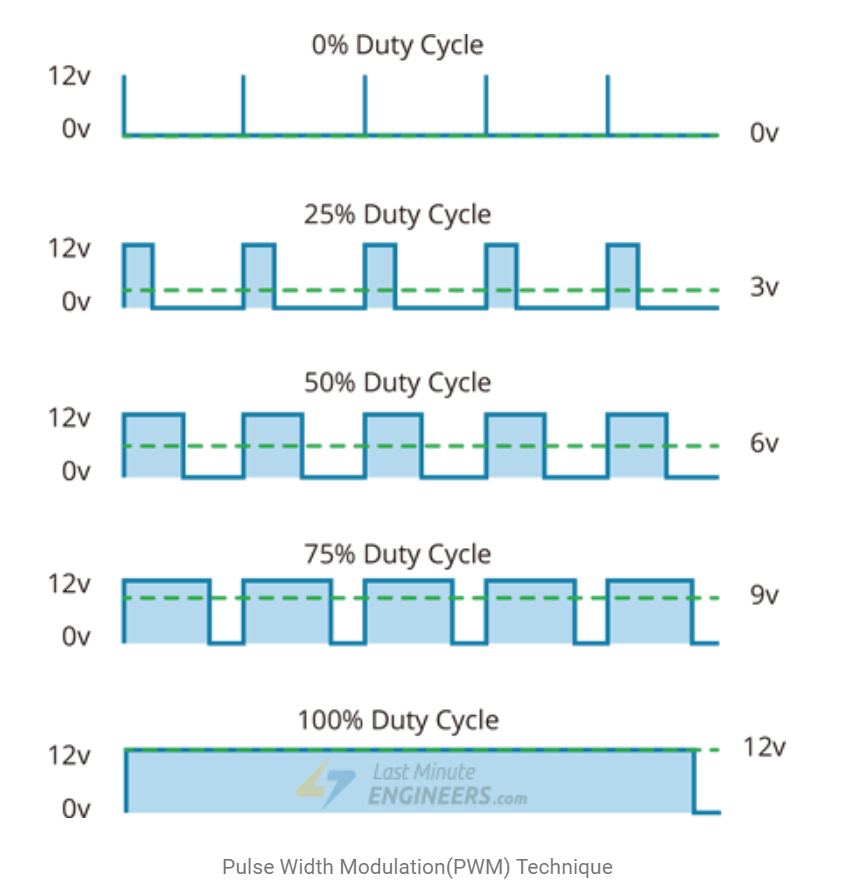 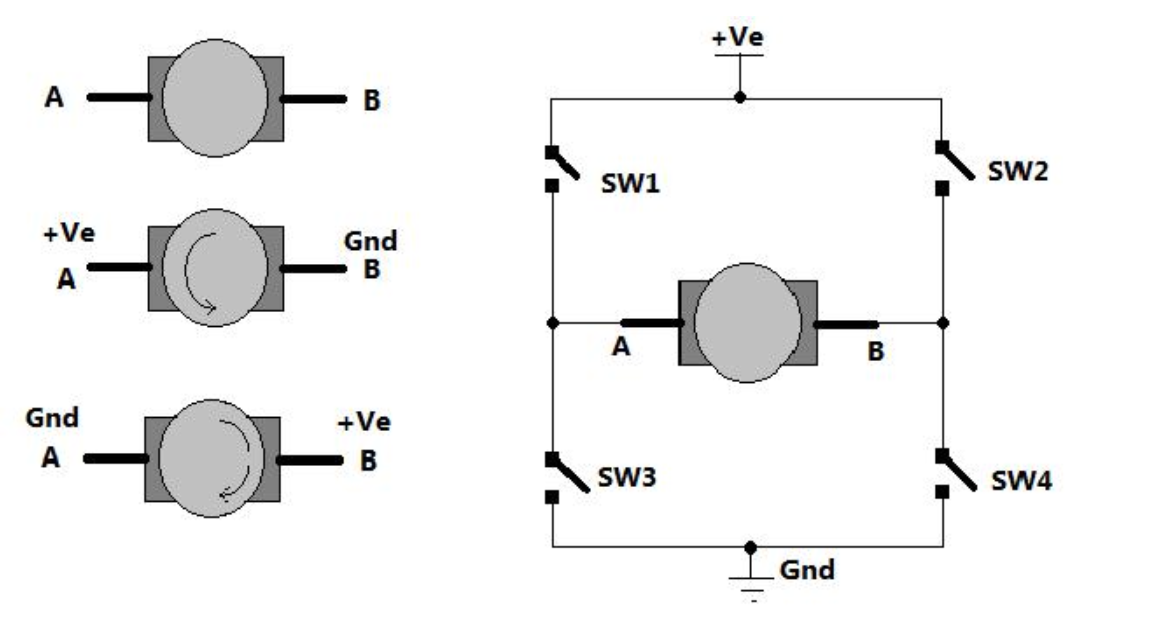 PWM – For controlling speed
H-Bridge – For controlling rotation direction
Muhammad Khan
The spinning direction of a motor can be controlled by applying either a logic HIGH(5 Volts) or logic LOW(Ground) to these inputs. The table illustrates how this is done.
Muhammad Khan
Motor Driver Setup
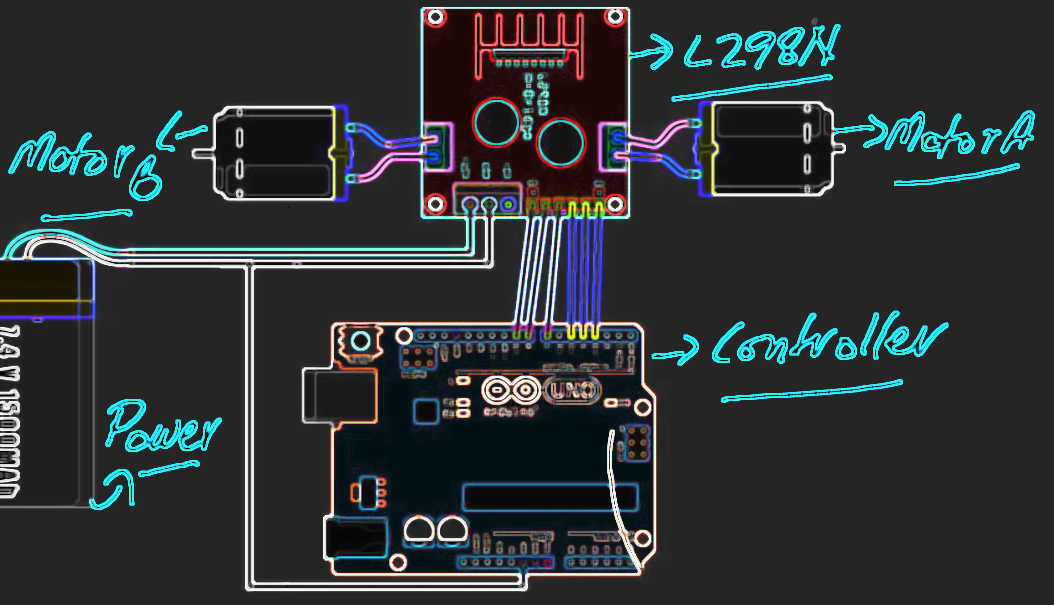 Muhammad Khan
Sensor Comparison
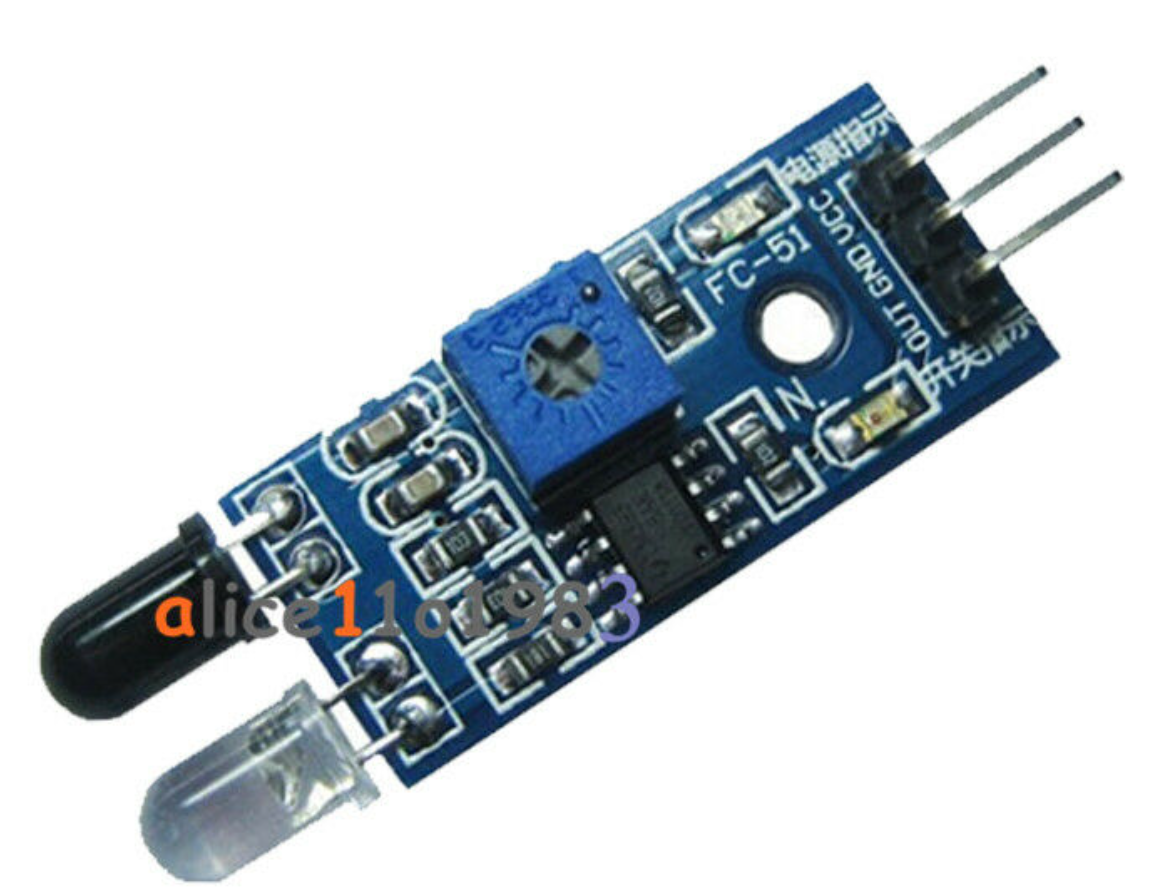 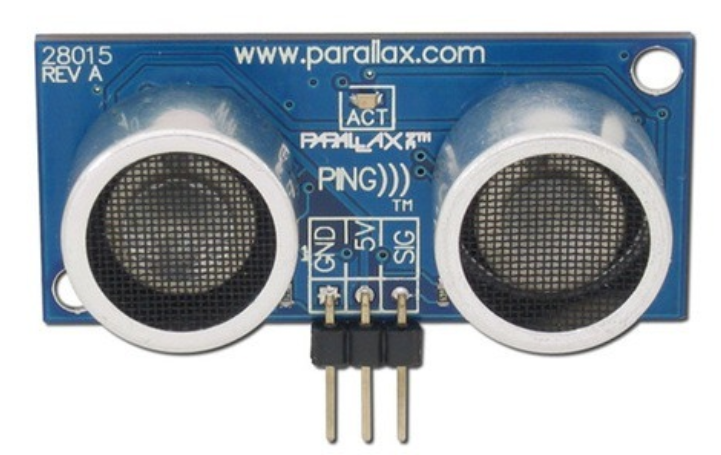 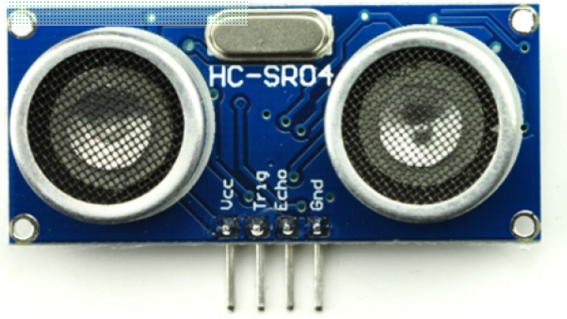 Muhammad Khan
HC-SR04 Ultrasonic Sensor
Specification
Working Current: 15mA
Working Voltage: DC 5V
Working Frequency: 40Hz
Max Range: 400cm
Min Range: 2cm
Measuring Angle: 15 degree
Trigger Input Signal: 10µS TTL pulse
Echo Output Signal Input TTL lever signal and the range in proportion
Dimension 45 * 20 * 15mm
Advantages
High sensitivity
Easy to detect external or deep object 
Greater Accuracy
Low Power Consumption
Low Cost
Amine Chahli
Battery
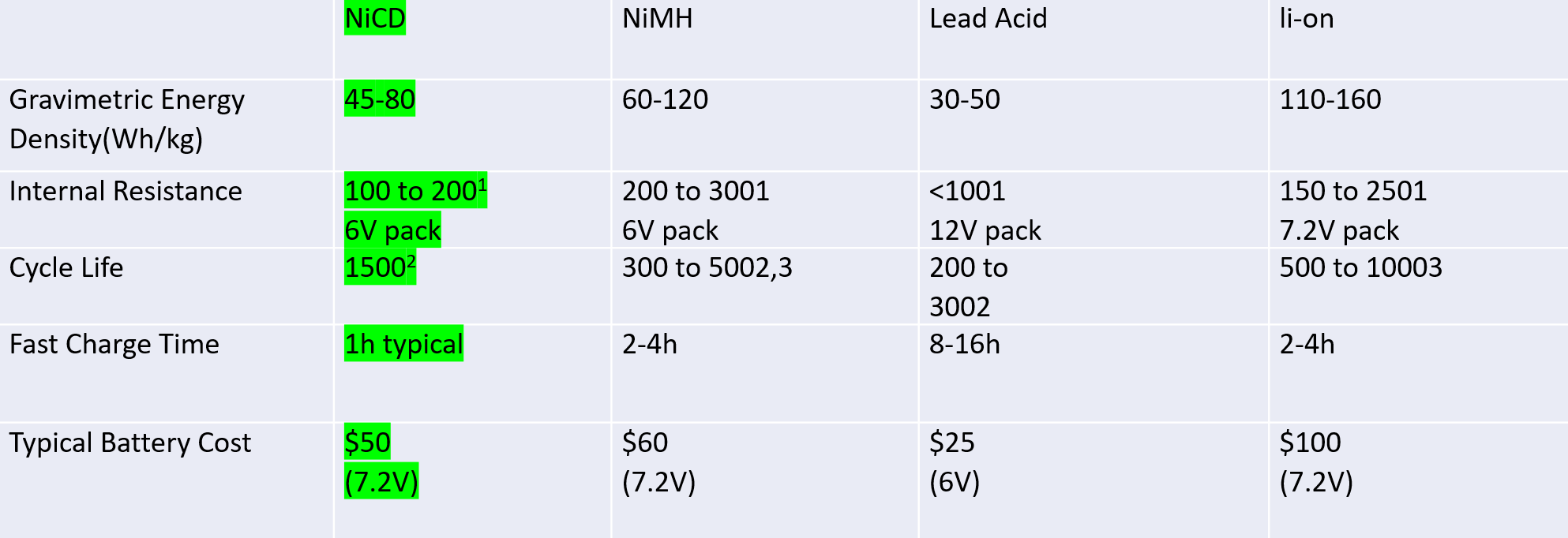 Fast and simple charge 
provides over 1000 charge/discharge cycles.
Long shelf life – in any state-of-charge.
the NiCd is the lowest cost battery in terms of cost per cycle.
Available in a wide range of sizes and performance options — most NiCd cells are cylindrical.
Bluetooth Vs Wi-Fi
The HC-05 has an operating voltage range of 4-6 Volts and the ESP8266 has a voltage range of 3-3.6 volts. Easier to implement Bluetooth on PCB because of the 5V output since all the modules also have a 5V output and we don’t need to make a port for 3.6V output.

The ESP8266 uses 8 pins and the HC-05 uses 4 pins so the HC-05 is better for the PCB since it needs less pins.

In order for the ESP8266 to have a sufficient range it needs to have an antenna for it to boost its range, the HC-05 has a range of up to 100m without an antenna.

Programming for the HC-05 is much simpler because it does not require you to find and configure the SSID and password like the ESP8266 does.
Hunter Busa
Bluetooth
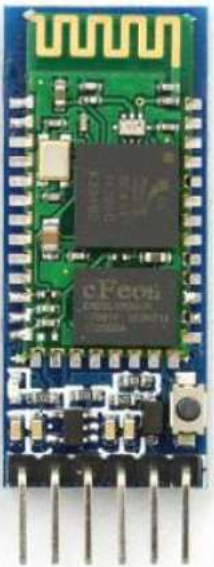 This is the HC-05 Bluetooth module for the Arduino. 
The purpose of this is to connect the Arduino to the mobile app and send information through it. 
Plenty of online resources and tutorials that use this exact Bluetooth module. 
Operating Voltage of 4 – 6 Volts with a current of 30mA.
It uses Frequency-Hopping Spread spectrum (FHSS) to send its signals.
It has a range of up to 100m.
Master/Slave mode.
This is important for sending information from the microcontroller to the phone or vice versa. 
Cost effective
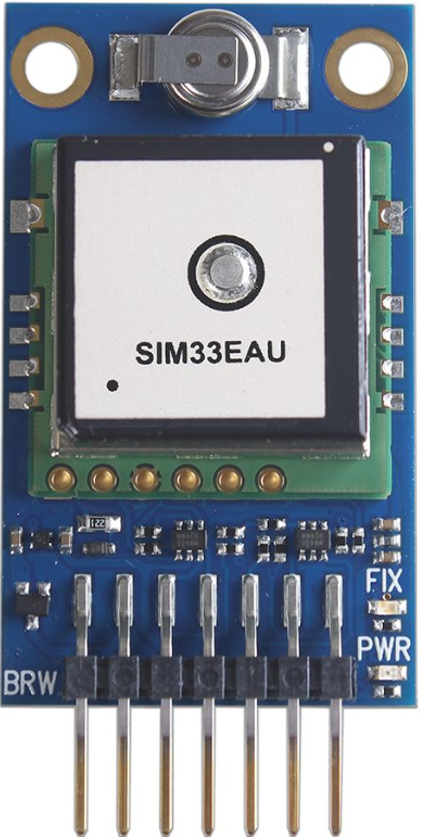 Hunter Busa
GPS Module
Specs
Ready for use with 3.3 V – 5 V  microcontrollers with 60mA max but typically operates with 45mA. 
Power and satellite fix LEDs.
Navigation update rate: up to 10 Hz.
33 tracking and 99 acquisition channels with jamming elimination. 
Indoor and outdoor multi-path detection and compensation.
Speed accuracy: 0.1 meter/second.
This is the SIM33EAU GPS Module and can be integrated with multiple boards including the Arduino. 
With this module the ACA will be able to read its position on earth.
Highly accurate module that offers location fix, speed, heading, altitude, and atomic date and time
Hunter Busa
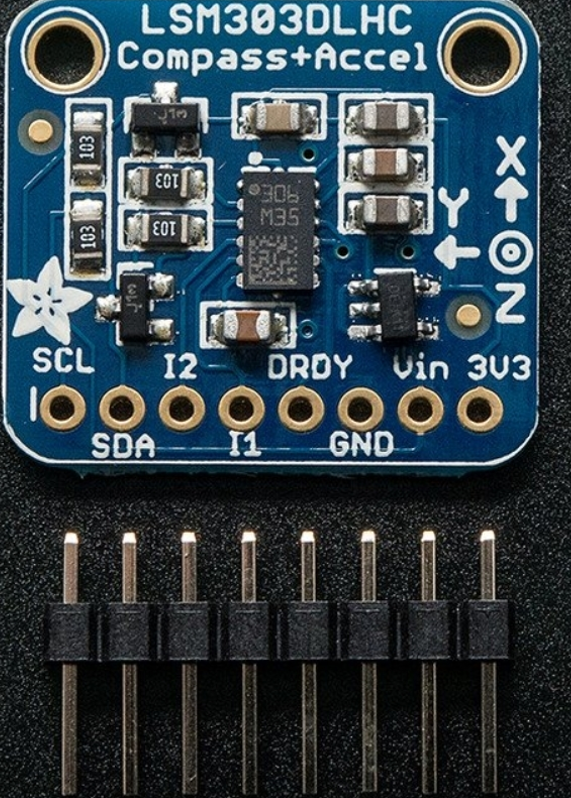 Magnetometer Compass Board
Specs
Ready to use with 3V or 5V microcontrollers. 
Selectable power mode/resolution for accelerometer and magnetometer.
This board also has an accelerometer to detect which direct is down towards earth but we will not need to use that feature for the ACA.
16-bit data output.
3 magnetic field channels and 3 acceleration channels. 
Programmable interrupt generators for freefall, motion detection and magnetic field detection.
This is the Triple-axis LSM303 Magnetometer Compass Board that can be integrated with the Arduino.
Combined with the GPS Module this is how the ACA will become autonomous and follow/lead the user.
A very easy to use sensor that uses I2C to communicate.
It’s purpose is to sense magnetic north so we can orient the ACA’s position.
System schematic
Amine Chahli
ATmega328P-PU
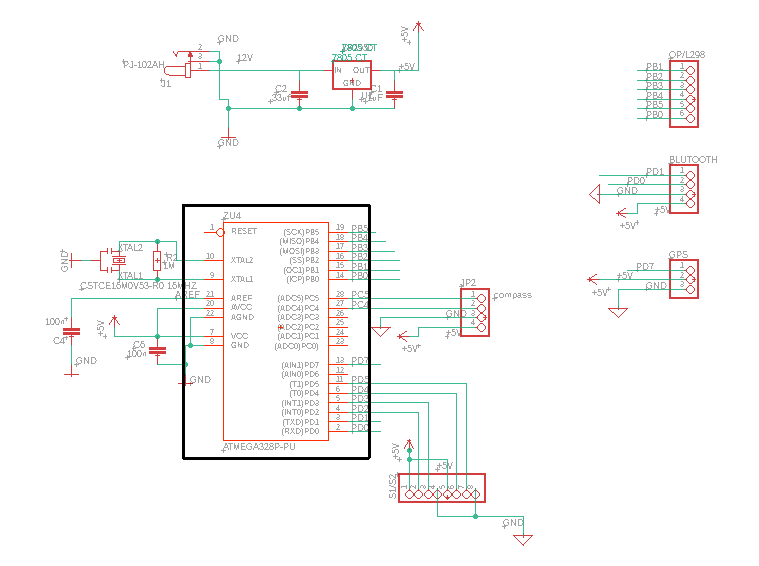 Sensors
Amine Chahli
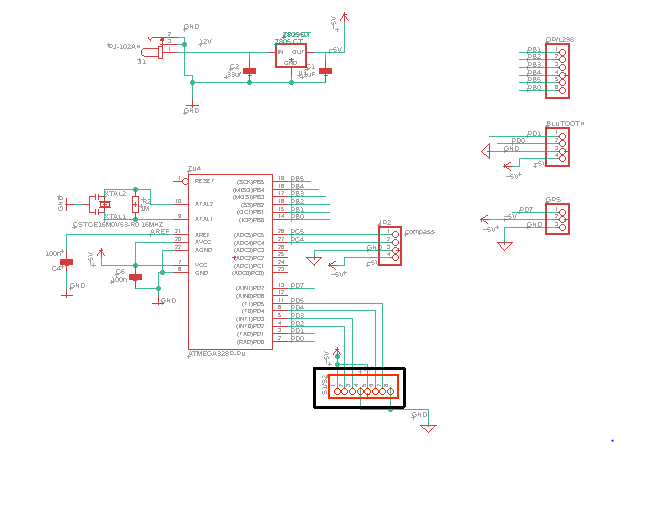 Bluetooth
Amine Chahli
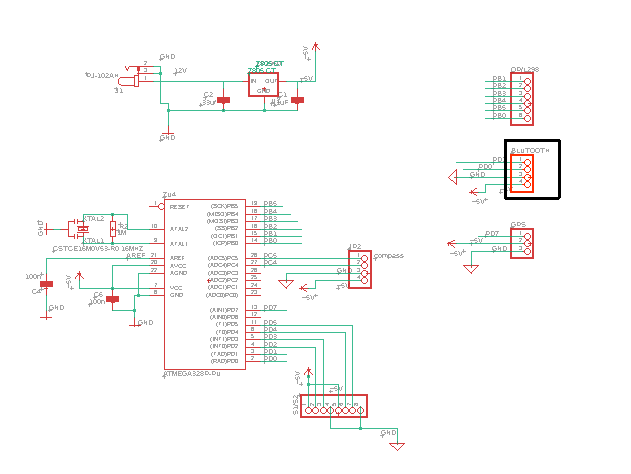 Motor Driver L298N
Amine Chahli
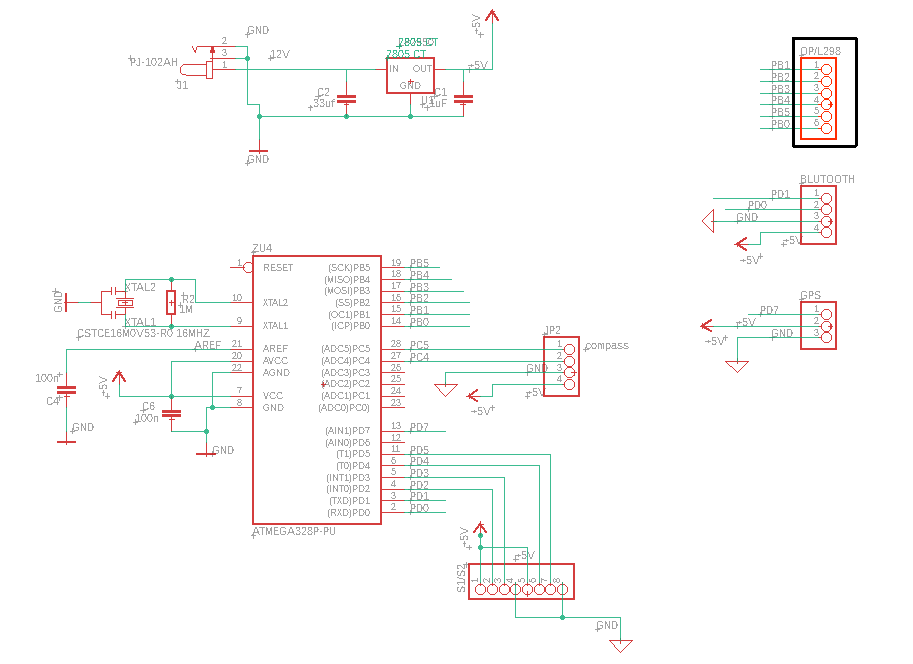 GPS
Amine Chahli
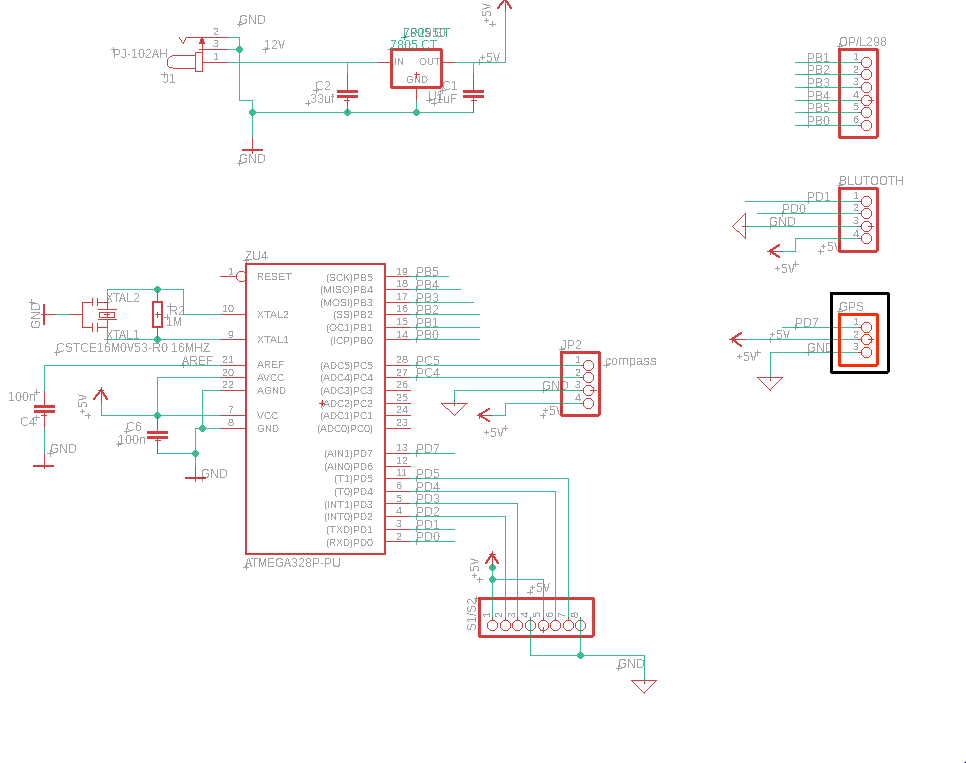 Compass
Amine Chahli
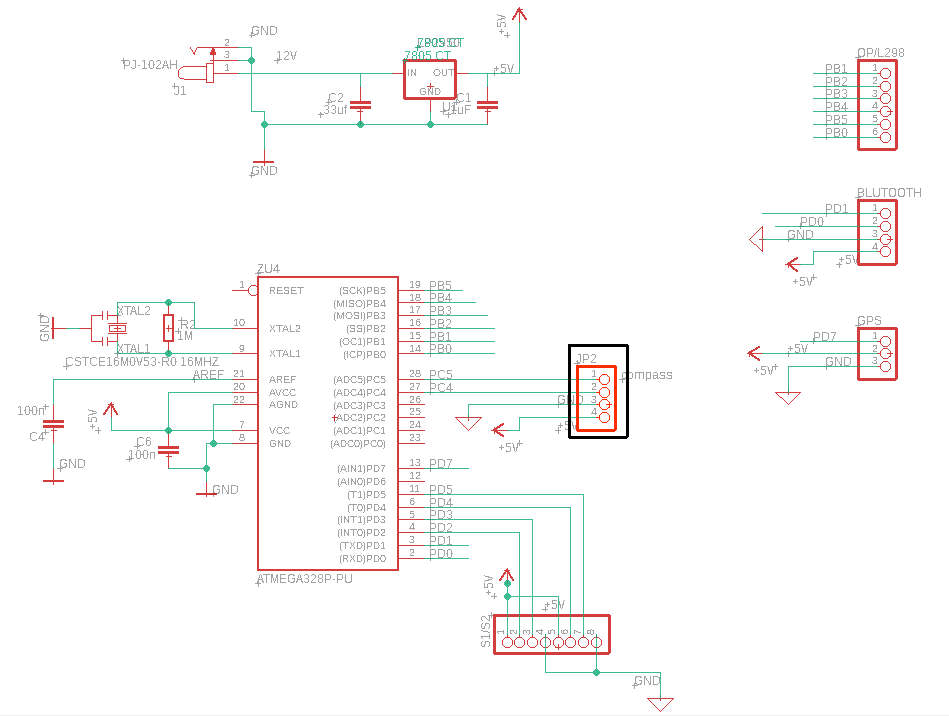 Amine Chahli
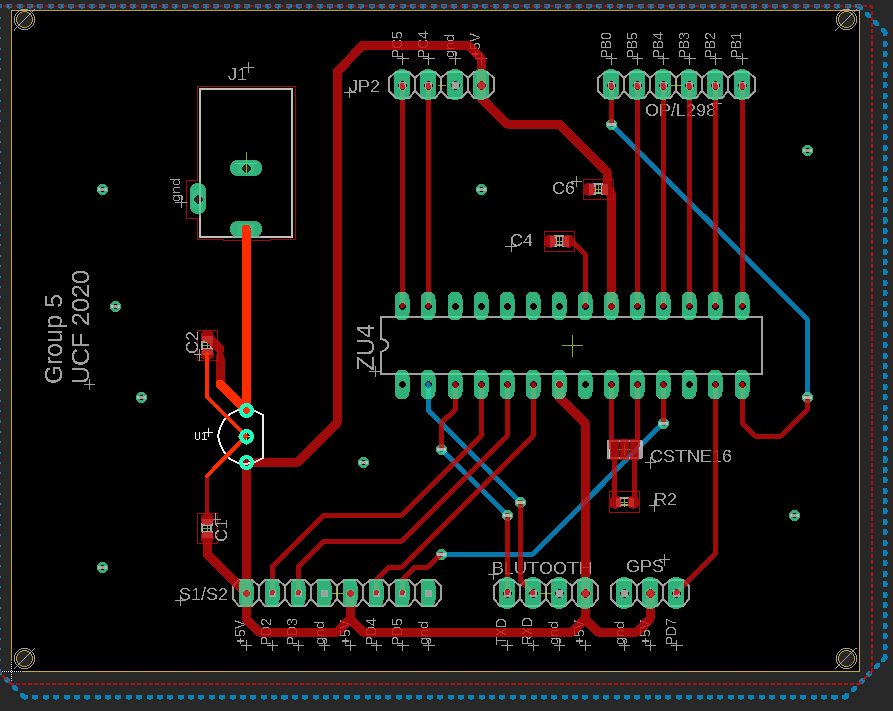 Printed Circuit  Board
Richard Garces
Wheels Comparison
Richard Garces
Wheel
AndyMark 6" HiGrip Rubber Wheel
Hub
Diameter gives clearance for clamps for the motors
High quality wheel provides durability on multiple terrains
6mm Set Screw Hub
Fits the Motor
Richard Garces
Rotating/Caster Wheel
Allows for better mobility

Better for turning

Better for budget

Eliminates need for more motors

No coding needed
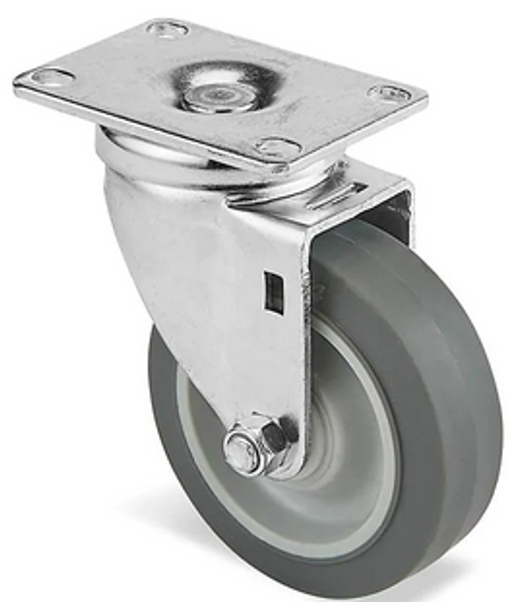 Muhammad Khan
B
U
D
G
E
T
Muhammad Khan
Work Distribution
Thank you!